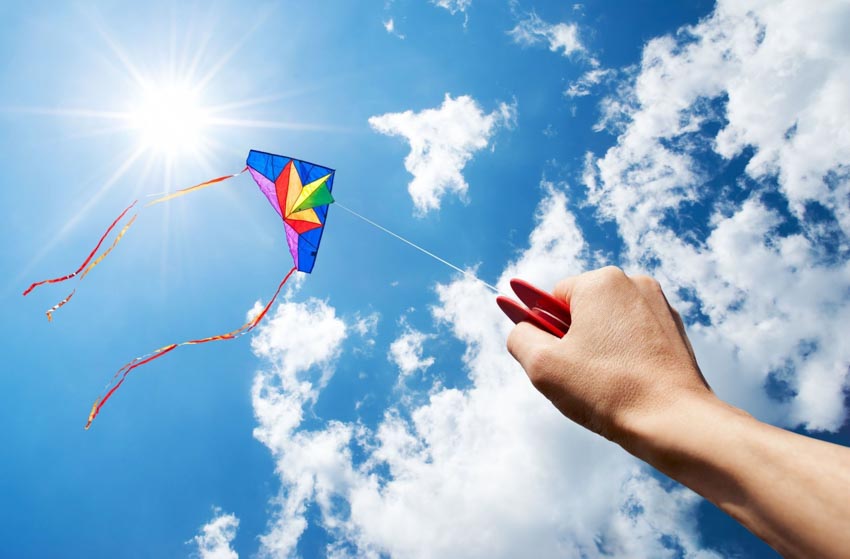 TRƯỜNG THCS HOÀI MỸ
TOÁN 9
GV: Nguyễn Tường Đạt
NĂM HỌC: 2024 - 2025
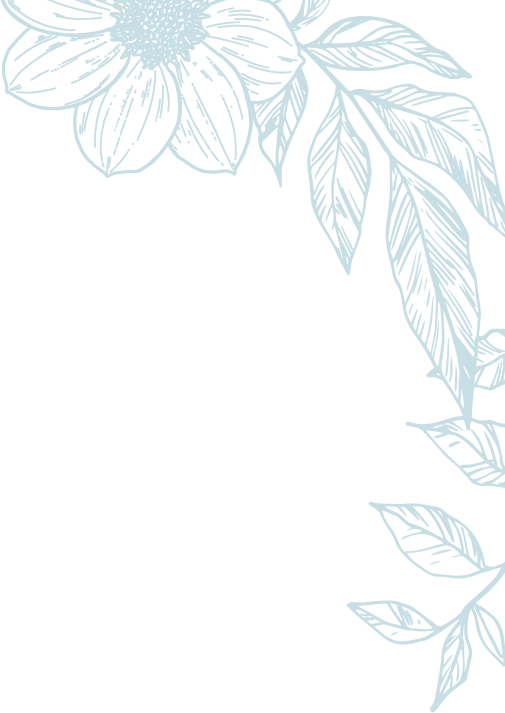 ÔN TẬP GIỮA KỲ II
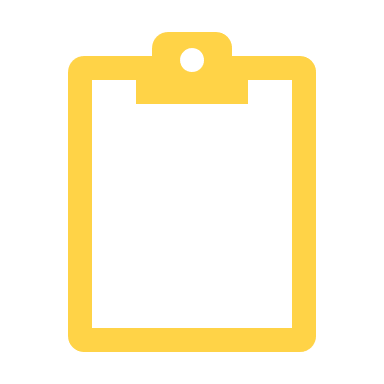 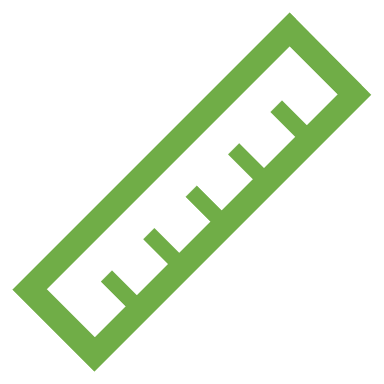 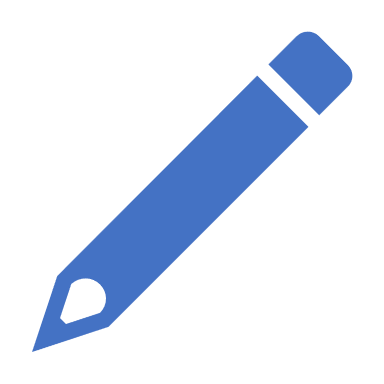 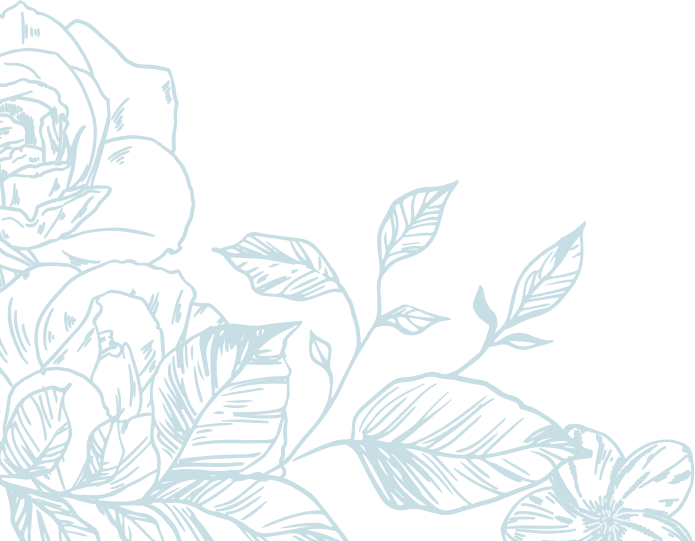 ÔN TẬP GIỮA KỲ II
LUYỆN TẬP
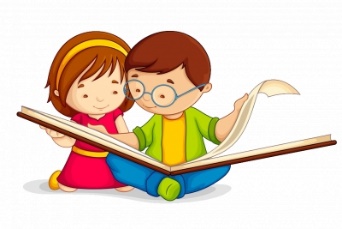 TRẮC NGHIỆM
BÀI TẬP TỰ LUẬN
       +) Bài 3 SGK T79
       +) Bài toán chứng minh tổng hợp
Hãy nối mỗi ô cột trái với một ô ở cột phải để được khẳng định đúng.
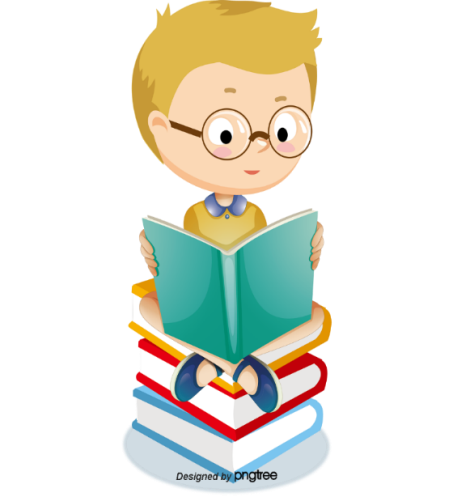 1 – b , 2 – c, 3 – a, 4 – e
A
M
H
O
B
C
K
N
Bài giải
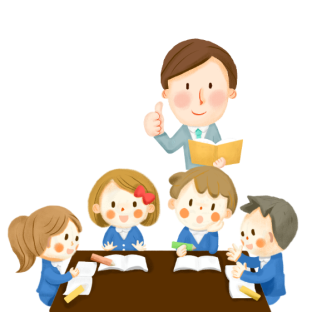 C
A
H
B
M
O
D
Bài giải
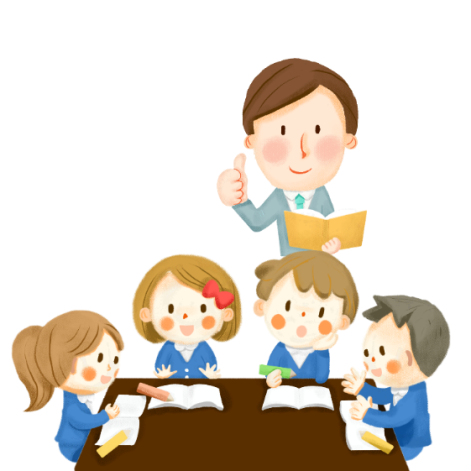 C
A
H
B
M
I
K
O
D
A
E
F
O
H
B
C
D
Bài giải
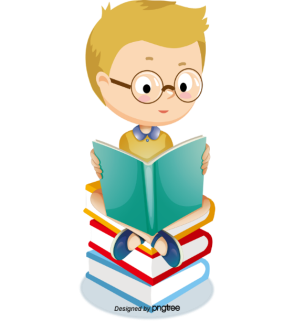 A
E
F
O
H
B
C
D
Bài giải
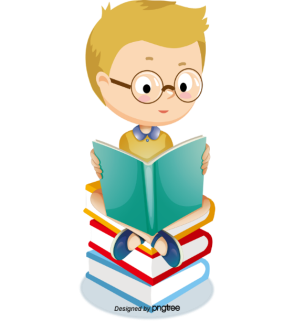 ÔN TẬP GIỮA KỲ II
Tham gia trò chơi “Thẻ bài thông minh”
Luật chơi
Lớp chia thành 8 nhóm. Mỗi thành viên trong một nhóm được chia một bộ bài gồm 6 thẻ bài câu hỏi và 6 thẻ bài câu trả lời không được sắp xếp. 
Người chơi đầu tiên đưa ra một thẻ bài câu hỏi, các thành viên còn lại đưa ra thẻ bài đáp án. Các thẻ bài được úp xuống sau đó cùng đồng loạt mở ra, thẻ bài sai thì thành viên đó thu hồi lại. Cứ như vậy ai là người hết thẻ bài đáp án là người chiến thắng.
Trò chơi
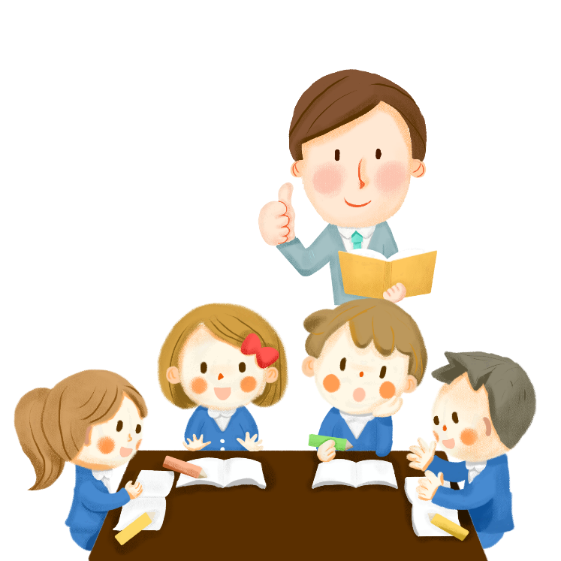 Giao điểm hai đường chéo
Tâm đường tròn nội tiếp hình vuông
Đường tròn ngoại tiếp hình vuông
Đi qua 4 đỉnh của hình đó
Tiếp xúc với ba cạnh của tam giác
Tâm đường tròn ngoại tiếp tam giác đều
đi qua ba đỉnh của tam giác đó
Tổng hai góc đối là
Đường tròn nội tiếp tam giác
Là trọng tâm tam giác đó
Đường tròn ngoại tiếp tam giác
Tứ giác nội tiếp
Đi qua 4 đỉnh của hình đó
Đường tròn ngoại tiếp hình vuông
Tâm đường tròn ngoại tiếp tam giác đều
Là trọng tâm tam giác đó 
đều
Đường tròn nội tiếp tam giác
Tiếp xúc với ba cạnh của tam giác
Tâm đường tròn nội tiếp hình vuông
Đường tròn ngoại tiếp tam giác
đi qua ba đỉnh của tam giác đó
Giao điểm hai đường chéo
Tứ giác nội tiếp
Tổng hai góc đối là
BÀI TẬP CUỐI CHƯƠNG VIII - ÔN TẬP GIỮA KỲ II
VẬN DỤNG
Trả lời
Đề bài: Người ta muốn làm một khung gỗ hình tam giác đều để đặt vừa khít một chiếc đồng hồ hình tròn có đường kính 30cm. Hỏi độ dài các cạnh (phía bên trong) của khung gỗ phải bằng bao nhiêu?
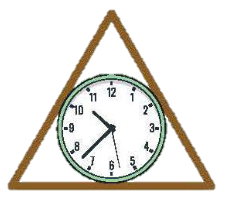 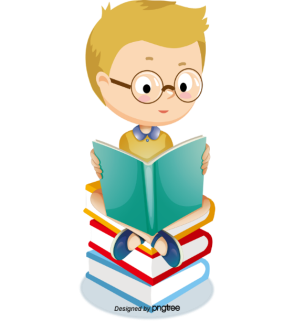 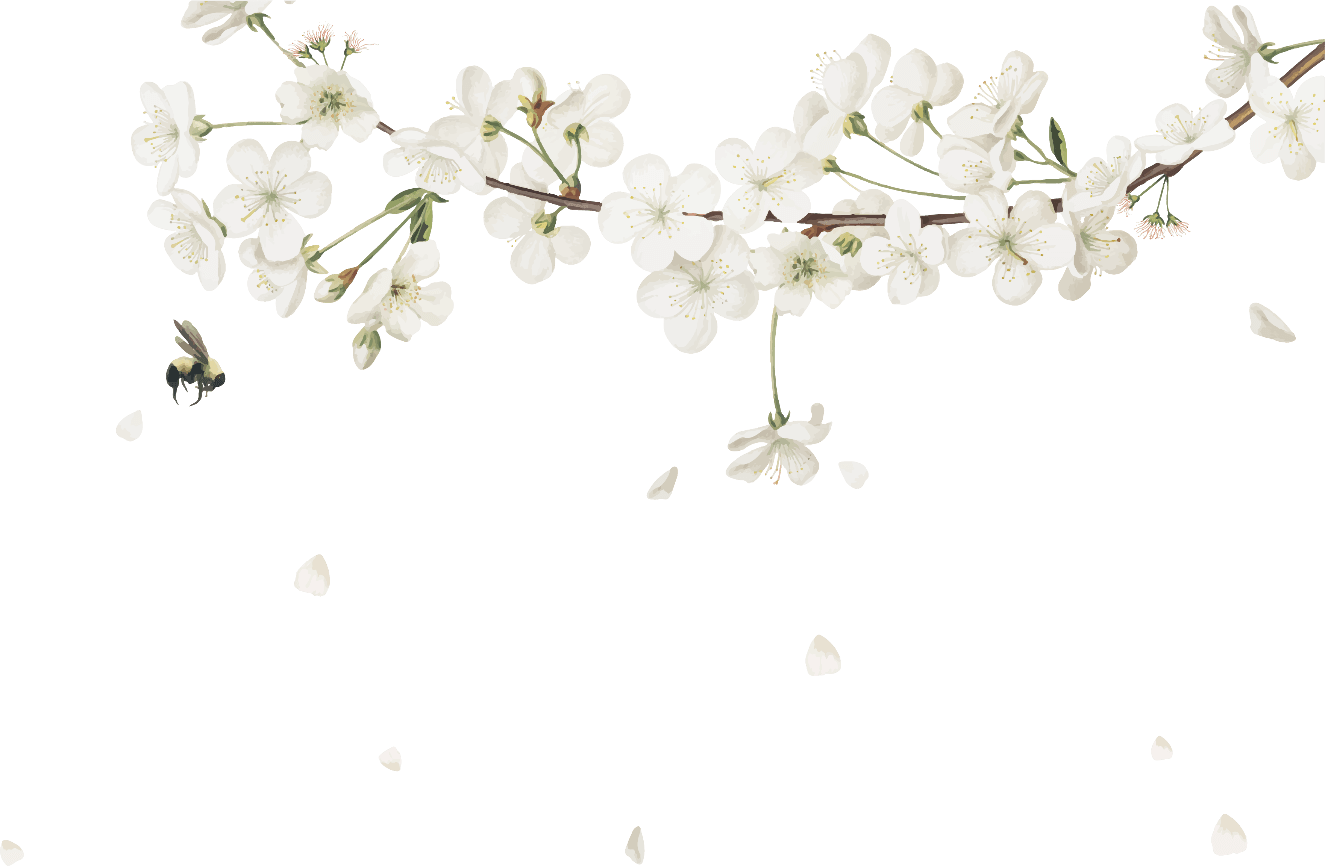 HƯỚNG DẪN VỀ NHÀ
- Đọc lại toàn bộ nội dung bài đã học.
- Chuẩn bị bài kiểm tra giữa kỳ II.